Ch. 1 - Ethics and Law
Test Review
1
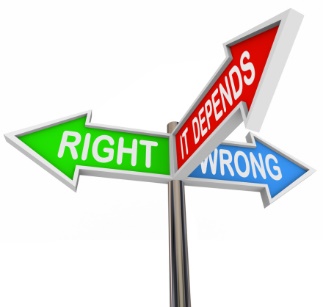 2
How many articles are there to the US Constitution?
7
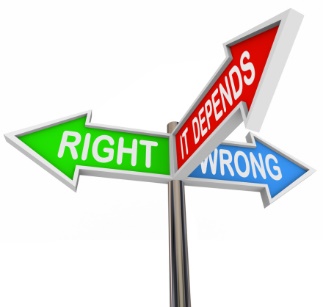 3
Which Amendment to the US Constitution focuses upon the Equal Protection Clause?
14th Amendment
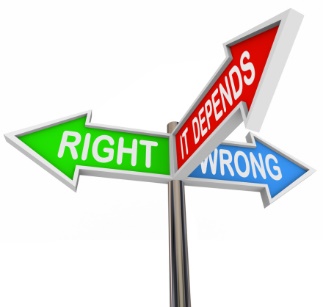 4
How many Amendments have there been to the US Constitution?
27 Amendments
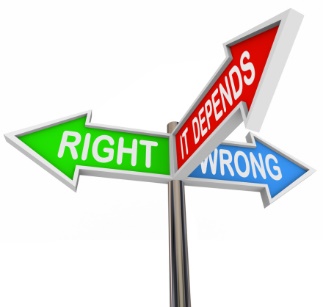 5
What is the name the first 10 Amendments of the US Constitution is also known as?
The Bill of Rights
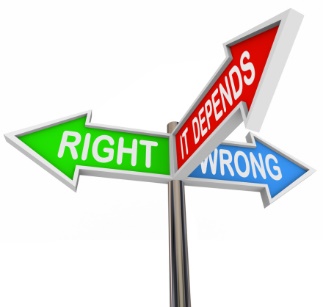 6
When it comes to comparing the Federal and State Constitutions, which one takes precedent over the other?
Federal takes precedent 
Otherwise, it is considered unconstitutional.
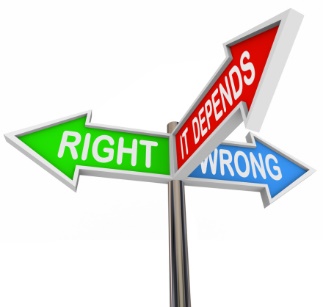 7
List three ways, as discussed in class, that we make our ethical decisions.
Feelings and Opinions
The Greatest Good 
for the Greatest Number of People
The Golden Rule
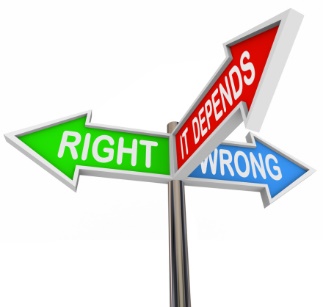 8
Explain why the majority of our country follows English Common Law and where it came from?  What state does not root their legal system in the English Common Law?
It came over from England with the colonists.
Louisiana doesn’t root their legal system in English Common Law.
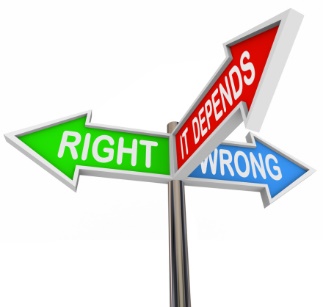 9
What are the 5 Sources of Law as discussed in class
Federal and State Constitutions
English Common Law
Statutes
Court Decisions
Administrative Law
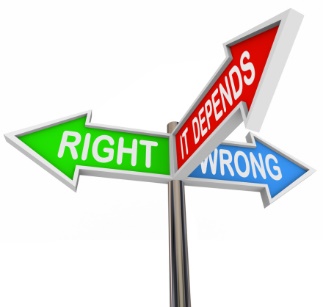 10
Why is the law imperfect?
Because it is made by people.
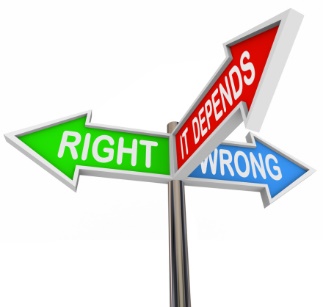 11
We have spent time studying the Amendments to the US Constitution.  Please tell me about any one of your choice. Tell me the number, the title and what it means.
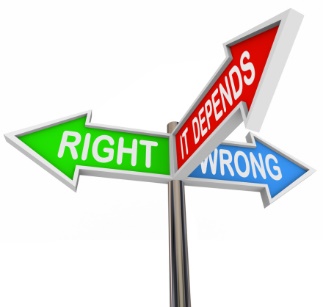 12
The attempt to develop a means for determining the values of a society.
ethics
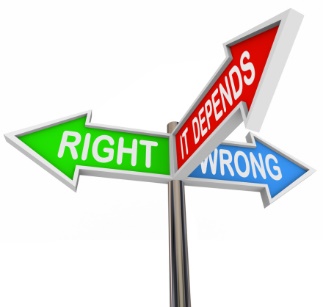 13
An action or law that is no longer valid has been declared ___________.
unconstitutional
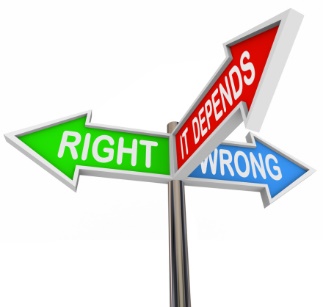 14
The rules and procedures established by regulatory agencies are called __________.
Administrative Law
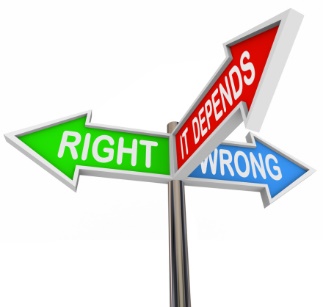 15
The law which is shared throughout a nation or state is known as _________.
Common law
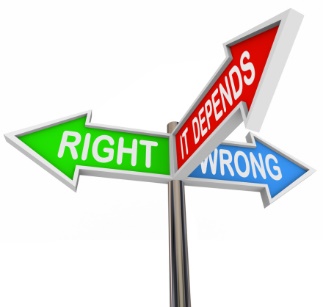 16
The values which govern a society’s attitude toward right or wrong involve ______.
morality
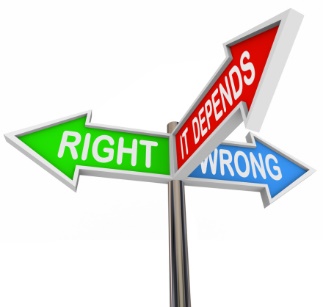 17
The most fundamental law of a country is that country’s ___________.
constitution
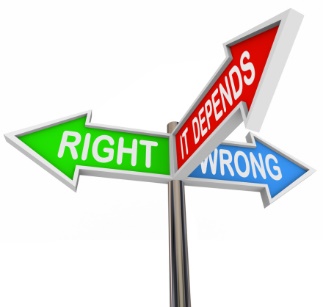 18
The rules of conduct established by the government of a society are known as ____.
law
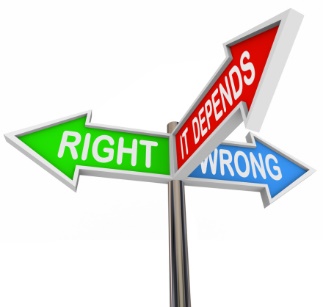 19
Statutory law is created by the _____.
legislature
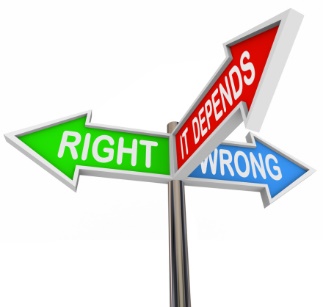 20
Decisions made by the highest court of a state are called the Law of __________.
Precedent
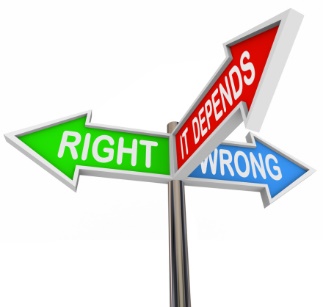 21
Laws specifically passed by a governing body created for that purpose are ____.
statutes
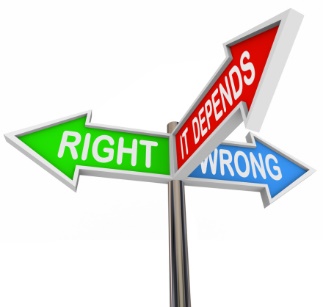 22
Morality and ethics are the same thing.
false
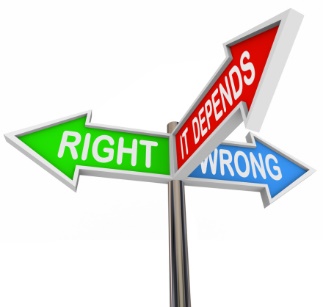 23
Some people use the greatest good principle because it is a natural way to make ethical decisions.
true
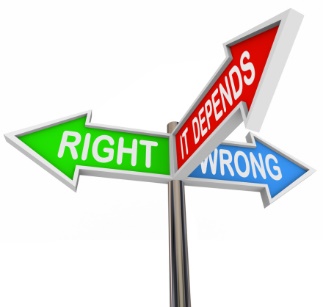 24
The golden rule has been adopted by many of the world’s great religions.
true
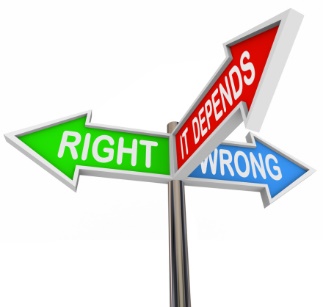 25
Ethics and the law never conflict.
false
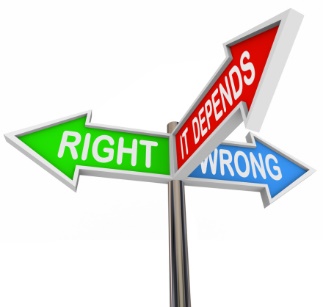 26
The function of law is to maintain stability alone.
false
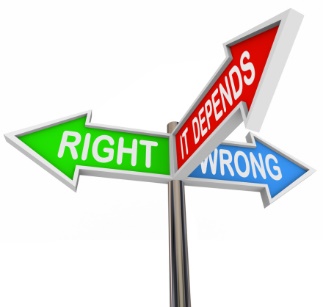 27
The Equal Rights Amendment to the US Constitution was ratified in 1971.
False
1968
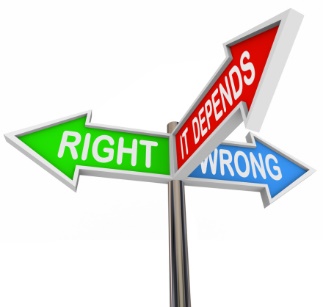 28
The term common law means “ordinary law.”
false
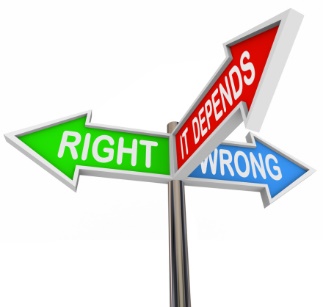 29
A basic principle of constitutional law is that statutes must not be vague.
true
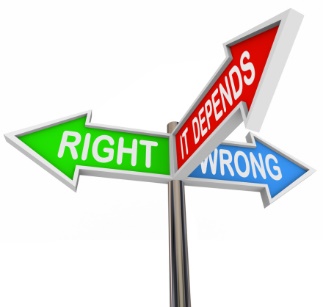 30
Regulatory agencies have been outlawed by the federal courts.
false
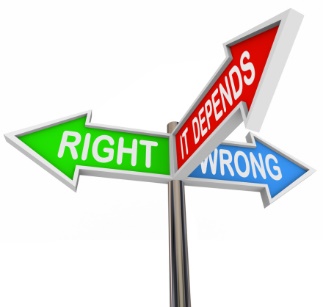 31
Administrative regulations often have the force of law.
true
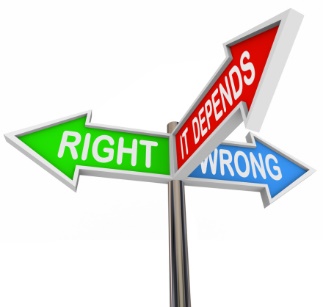 32
Bill is very upset that his basketball team is losing the championship game to the Stallions of Shelby High. He considers deliberately injuring the Stallions’ top center, but decides not to because he would not like the same thing to happen to him.  Did Bill make an ethical decision here?
Yes, Bill followed the Golden Rule
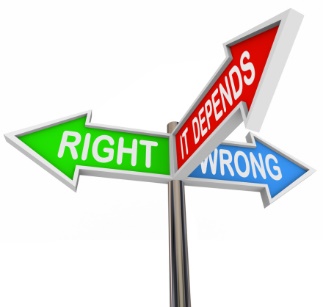 33
Danny makes copies of the geometry test his class will take the next day and pass them around.  He justifies his actions by saying that he is helping the majority of the class by giving them advance copies of the test.  Is this reasoning ethically correct?
No, The Greatest Good
He didn’t consider all negative results. 
Unfairness to students in other classes.
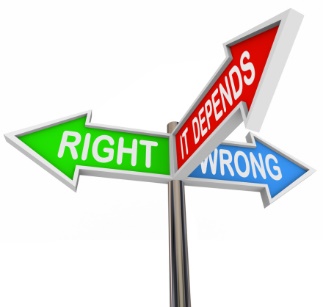 34
Lucy was charged with stealing.  After she is found not guilty, she is arrested for the same offense and tried again.  This time the prosecutor calls the crime embezzlement.  Can this happen to Lucy.
No
Double jeopardy – can’t be charged with the same crime twice
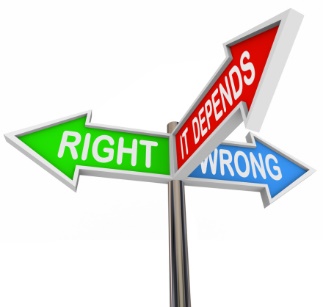 35
Ann went to the courthouse in her hometown and tried to register to vote. She was told by an assistant clerk that she could not vote until she reached the age of twenty-one.  Was the clerk correct?
No
The 26th Amendment allows you to vote at 18
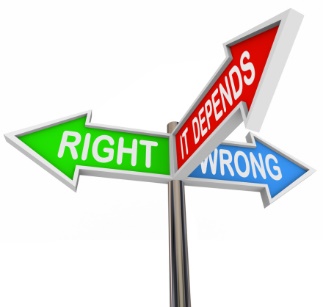 36
Lois Ross maintained that, if she were permitted to do something under the laws of her state, then the US constitution could not prevent her from doing it. Was she correct?
No
The US Constitution is the supreme law of the land.
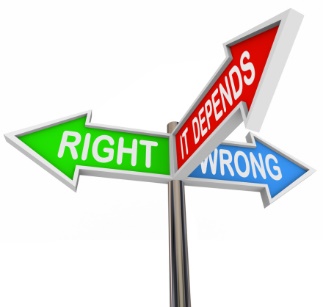